定期テストで
　「PDCA」を学ぶ
　　　（１）
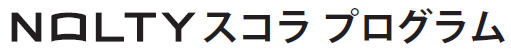 [Speaker Notes: 【　授業の事前準備　】

１．試験範囲一覧と試験日程表を準備する
　（配布済みであれば、生徒に持参するよう事前に指示を出す）

２．グループを作る（5人前後）
　　グループごとに席を作り着席してもらう]
授業の進め方
（１）態度目標、内容目標の説明：５分

（２）目標設定をする：12分

（３）学習計画を立てる：20分

（４）リフレクションを記入：８分
定期テストで「PDCA」を学ぶ（１）
[Speaker Notes: １．スライドの内容を読み上げる]
【今日の授業】	（１）態度目標、内容目標の説明：５分　　（２）目標設定をする：12分
		（３）学習計画を立てる：20分　　　　　　（４）リフレクションを記入：８分
（１）この授業で行うこと
１．定期テストを通じて、PDCAサイクルの考え方を
　　　学びます

　２．テスト前には、具体的な目標設定をし、
　　　その目標設定のために「何を」「いつ」「どの程度」
　　　実施するのかという学習計画を立てます
定期テストで「PDCA」を学ぶ（１）
[Speaker Notes: １．スライドの内容を読み上げる]
【今日の授業】	（１）態度目標、内容目標の説明：５分　　（２）目標設定をする：12分
		（３）学習計画を立てる：20分　　　　　　（４）リフレクションを記入：８分
（１）態度目標
（１）話す　　　　　　　（２）質問する　
（３）説明する　　　　　（４）動く　
（５）チームで協力する　（６）チームに貢献する
定期テストで「PDCA」を学ぶ（１）
[Speaker Notes: １．態度目標を説明する

発言例）　
「この授業の態度目標はこれです
（１）話す　（２）質問する　（３）説明する　（４）動く　
（５）チームで協力する　（６）チームに貢献する

（４）の「動く」は席を立って、他のグループの席まで行って、話したり、
質問しても構わない　ということです」

※他の授業では、静かに着席し、ノートをとることが通常のルールとして
　身についている生徒が大半です
　その生徒達にとって（４）の「動く」はすぐに理解できないかもしれません
　そこで上記のような補足説明をすることで「安全・安心の場」を作っていくことが
　できます

※『（４）動く』の部分で、他の授業運営に影響が出ることが不安な方は
　　以下補足をしてください
　　発言例）
　　「この態度目標は、この授業に限った目標です」

※この態度目標はプログラムに共通する目標です
　 生徒が授業や態度目標に慣れてきたら、細かい説明は不要です]
【今日の授業】	（１）態度目標、内容目標の説明：５分　　（２）目標設定をする：12分
		（３）学習計画を立てる：20分　　　　　　（４）リフレクションを記入：８分
（１）内容目標
（１）PDCAサイクルを学びましょう

（２）学習計画の立て方を学びましょう

（３）他の人の学習計画を参考にして
　　　自分の学習計画を具体化しましょう
定期テストで「PDCA」を学ぶ（１）
[Speaker Notes: １．スライドの内容を読み上げる]
【今日の授業】	（１）態度目標、内容目標の説明：５分　　（２）目標設定をする：12分
		（３）学習計画を立てる：20分　　　　　　（４）リフレクションを記入：８分
（２）目標設定をする
　　　ステップ１　　（５分）
①今回のテストで優先順位が高い科目から順番に
　「目標設定＆振り返りシート」の「①科目」欄に
　記入してください

②優先順位が一番高い科目の
　目標とする「②点数　③順位　④学習時間」を記入する
定期テストで「PDCA」を学ぶ（１）
[Speaker Notes: １．スライドの内容を読み上げる

２．適宜補足する

※各ワークの制限時間ははっきりと宣言してください
　 時間通りに授業が進むということも「安全・安心の場」作りにつながります
　 また、回を重ねるごとに「時間内に終わらせるにはどうすればいいのか」
　 という主体性を促すことにもつながります
※生徒自身が時間を意識できるようにしてください
　　 例１）大きめのタイマーを掲示する
　　 例２）２～１分間隔で授業者がアナウンスする
　　 例３）PCでカウントダウンタイマーを表示する
　　発言例）
　　「では、始めてください。時間は５分間です」

※ワーク中は、残り時間をカウントダウンして、時間内に終わるよう促しましょう
　　発言例）
　　「残り３分です」、「残り１分です」]
【今日の授業】	（１）態度目標、内容目標の説明：５分　　（２）目標設定をする：12分
		（３）学習計画を立てる：20分　　　　　　（４）リフレクションを記入：８分
（２）目標設定をする
　　　ステップ２　　（５分）
①５人前後でグループをつくりましょう

②記入したワークシートを見せ合いながら
　質疑応答を行いましょう
定期テストで「PDCA」を学ぶ（１）
[Speaker Notes: １．スライドの内容を読み上げる

※②質疑応答について、適宜、質問例を挙げて生徒にヒントを与えてください

質問例）
　１．なんでこの教科が一番優先順位が高いの？
　２．その目標点数または順位を設定した理由はなに？
　３．その科目にその学習時間をとろうとするのはどうして？]
【今日の授業】	（１）態度目標、内容目標の説明：５分　　（２）目標設定をする：12分
		（３）学習計画を立てる：20分　　　　　　（４）リフレクションを記入：８分
（２）目標設定をする
　　　ステップ３　　（２分）
残りの科目の目標を記入する

①残りの科目の「①点数　②順位　③学習時間」を
　２分以内で書けるところまで記入しましょう
定期テストで「PDCA」を学ぶ（１）
[Speaker Notes: １．スライドの内容を読み上げる]
【今日の授業】	（１）態度目標、内容目標の説明：５分　　（２）目標設定をする：12分
		（３）学習計画を立てる：20分　　　　　　（４）リフレクションを記入：８分
（３）学習計画を立てる
　　　ステップ１　（５分）
テストまでに学習時間として
使える時間の合計を計算しましょう

計算方法は、次のスライドを参考にしてください
定期テストで「PDCA」を学ぶ（１）
[Speaker Notes: １．スライドの内容を読み上げる]
（３）学習計画を立てる　ステップ１　（５分）
＜学習時間の計算方法＞
①手帳を見返して、１日の中で学習時間として使える時間を
　計算する

②「①で出た時間」×「テストまでの日数」で計算し
　そこに土日の学習時間を上乗せすれば
　使える時間の合計が算出されます


例）①１日に使えるのは２.５時間
　　②２.５時間×14日間＝35時間
　　　35時間＋12時間（各休日３時間）＝47時間
定期テストで「PDCA」を学ぶ（１）
[Speaker Notes: １．スライドの内容を読み上げる

２．このスライドを掲示して、計算をさせる

※授業時間の短縮など特殊な事情については、適宜説明をしてください
　 ここですることは、テストまでに学習できる時間の合計を出すことです]
【今日の授業】	（１）態度目標、内容目標の説明：５分　　（２）目標設定をする：12分
		（３）学習計画を立てる：20分　　　　　　（４）リフレクションを記入：８分
（３）学習計画を立てる
　　　ステップ２　　（１５分）
１）「学習計画シート」に科目ごとの学習方法を考えて
　記入し、優先順位をつけましょう
　※順位付けの視点
　①重要度　②点数配分　③自分の理解度や得意・不得意

２）手帳の週間ページに①を実行するための予定を記入しましょう
　※優先順位の高いものから
他の人と学習計画を見せ合ったり、計画を一緒に立ててもOKです
定期テストで「PDCA」を学ぶ（１）
[Speaker Notes: １．スライドの内容を読み上げる

※適宜、態度目標を説明したり、グループや個人に声を掛けたりしてください

　発言例）　
　「やり方はわかりますか？」

※「やり方がわからない」という生徒に対しては、回答をするのではなく
　　質問で介入して、生徒の自主性を促してください
　　発言例）
　 「誰に相談したらわかりそうですか？」
　 「どうすればよいと思いますか？」
　 「態度目標はできていますか？」　

※ワーク中は、残り時間をカウントダウンして、時間内に終わるよう促しましょう
　　発言例）
　　「残り３分です」、「残り１分です」]
【今日の授業】	（１）態度目標、内容目標の説明：５分　　（２）目標設定をする：12分
		（３）学習計画を立てる：20分　　　　　　（４）リフレクションを記入：８分
残った科目はあとで完成させておいてください
（４）リフレクションを記入する（８分）
ワークシートの「学習計画シート」にある質問にそって
振り返りをしましょう

気づいたことを言葉にすることは「気づく力」を高めるために有効です

終わっても、まだやっている人のために
静かにしていましょう
質問項目
①態度目標をどのように実行しましたか？
②学習計画の立て方で気づいたことはなんですか？
③残りの科目の学習計画を、「どの科目を」「いつまでに」「どんな風に」
　作成しますか？
定期テストで「PDCA」を学ぶ（１）
[Speaker Notes: １．スライドの内容を読み上げる


※次のテスト後の授業のために、
　　テストの点数をワークシートに記入しておくように伝えましょう]